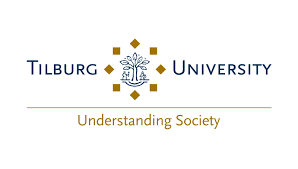 Peace Agreement Violations & the SJP
C. Sophia Müller, LL.m.
C. Sophia Müller, Tilburg University
The Colombian Peace Agreement
Comprehensive: ± 300 pages long 

First version: rejected in a plebiscite (2 October 2016)

Signed by the parties on 24 November 2016 

Consists of six main parts (plus annexes and protocols)
C. Sophia Müller, Tilburg University
C. Sophia Müller, Tilburg University
Mechanisms to ensure implementation
Follow-up Commission (CSIVI)

Monitoring and Verification Mechanism (MM&V)

Second UN political mission (6.3.3)

Comprehensive System for Truth, Justice, Reparation and Non-Repetition, including the Special Jurisdiction for Peace (JEP)

Further mechanisms: International observation component (6.4); Citizen oversight
C. Sophia Müller, Tilburg University
MM&V
Verifies ceasefire agreement and laying down of arms (3.1.3)
Includes a UN political mission as ‘international component’
Dispute settlement
 Violations: 		conscious and deliberate non-fulfilment of the agreement
 Non-compliance: 	e.g. technical problems, miscommunication or differing 					interpretations
 Only applicable to the Ceasefire Agreement (Part 3.1 of the Peace Agreement)
C. Sophia Müller, Tilburg University
Second UN political mission
6.3.3: “The Government and FARC-EP will request […] a political mission with the mandate to verify the reintegration of FARC-EP personnel and the implementation of personal and collective security and protection measures. The mission will begin operations upon completion of the mandate of the mission for verification of the bilateral and definitive ceasefire […].”
 Only applicable to the Ceasefire Agreement (Part 3.2 and 3.4 of the Peace Agreement)
C. Sophia Müller, Tilburg University
Follow-up Commission (CSIVI)
Mandate to verify all components of the Peace Agreement 
Composed of three governmental and three FARC representatives 
   + international verification component (6.3)
Dispute resolution mechanism? (6.1.b, 6.1.1 and 6.1.6)
 But: suspended by the Consejo de Estado in spring 2018
 In itself a PA violation?
 Reinstated in September 2018
C. Sophia Müller, Tilburg University
The Special Jurisdiction for Peace (JEP)
The only judicial mechanism created in the peace agreement
Mandate
Temporal jurisdiction: 		acts that were committed prior to 						1 December 2016
					(Article 65 Ley Estatutaria & Transitional 						Article 5 Acto Legislativo 01 de 2017)
Prima facie, PA violations do not fall under the JEP’s jurisdiction
C. Sophia Müller, Tilburg University
The Special Jurisdiction for Peace (JEP)
Two ‘exceptions’

1. Acuerdo Final, 5.1.2 (Justice), §9 
“[…] special judicial treatment will also apply to conduct closely related to the laying down of arms from the time the Final Agreement entered into force until the laying down or arms process concludes”. 
(Cf. Transitional Article 5, Legislative Act 01 of 2017; Ley Estatutaria, Article 62 (competencia material); and Ley de Amnistía e Indulto, Article 3)

2. Conditionality regime (Ley Estatutaria, Article 20)
C. Sophia Müller, Tilburg University
Let’s assume…
… that the Government violated provision 2.1.2 of Part II on political participation:

“the Government will establish a comprehensive security system for political activity”  including security guarantees for leaders of social organizations and human rights activists

> MM&V: no competence (only Part 3.1); 
> second UN mission: no competence (only Part 3.2 and 3.4)
> JEP: no jurisdiction
> CSIVI? Yes, but
C. Sophia Müller, Tilburg University
Legal uncertainty
Legal nature of peace agreements is controversial
The Colombian Peace Agreement 
Adopted as ‘Special Agreement pursuant to Common Article 3 of the Geneva Conventions’ 
Unilateral declaration by former President Santos to the UN
Legislative Act 2 of 2017
What (legal) accountability mechanisms are there?
Domestic legal system
Inter-American Commission for Human Rights?
International arbitration?
C. Sophia Müller, Tilburg University
The Special Jurisdiction for Peace: the Way Forward for Transitional Justice?
Yes, but with a broadened mandate to include redress for PA violations
C. Sophia Müller, Tilburg University
Thank you for your attention!
C. Sophia Müller, Tilburg University